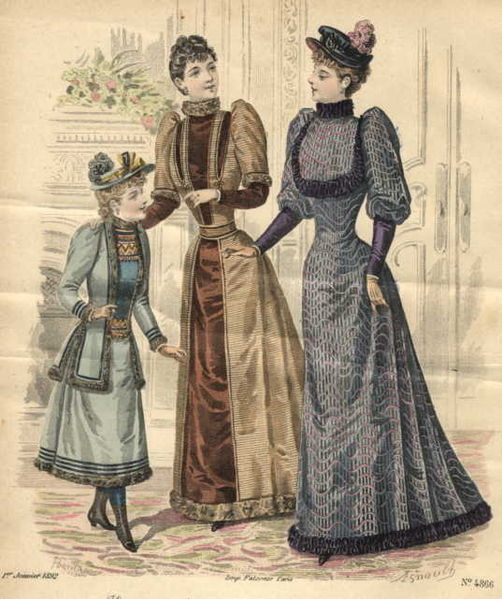 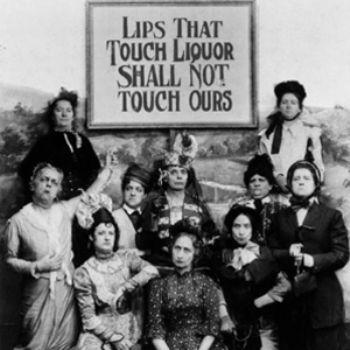 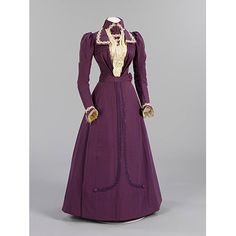 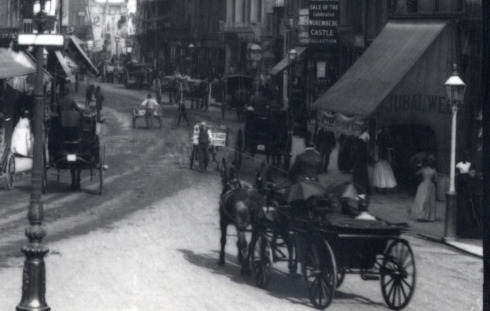 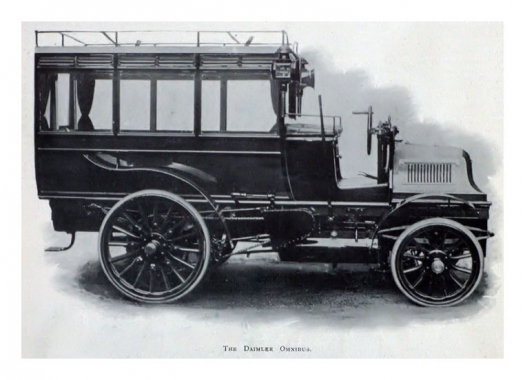 Britain 1890 1919
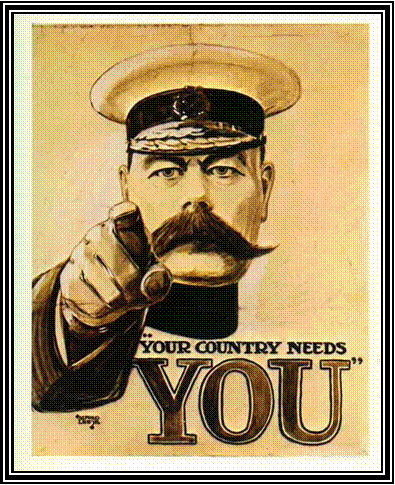 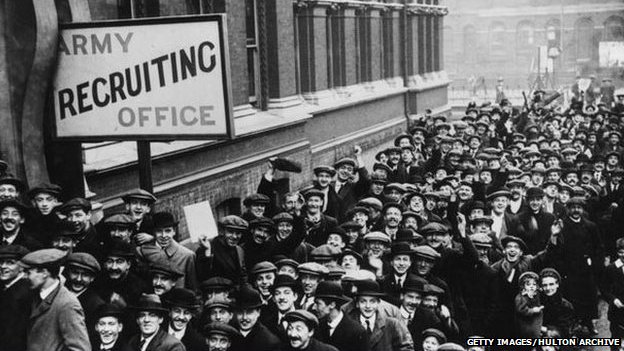 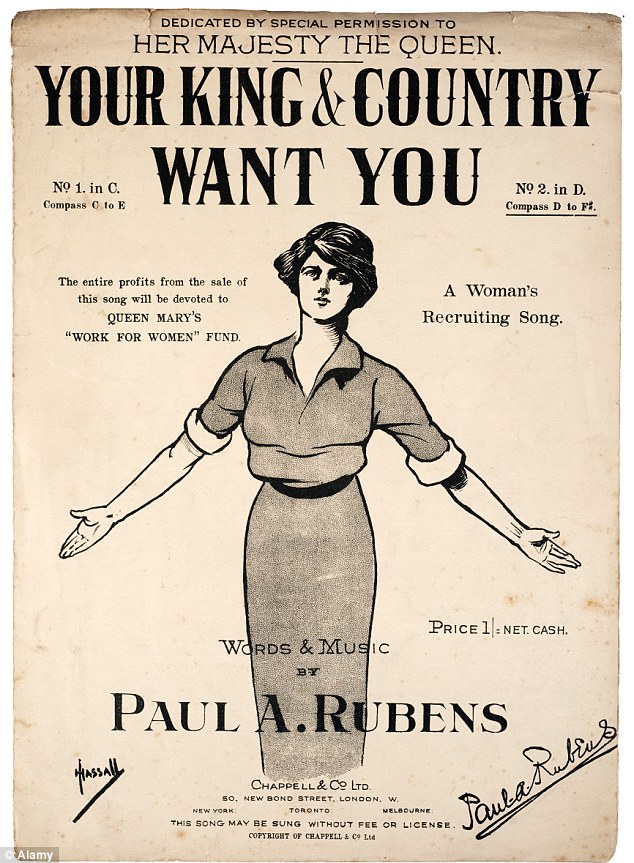 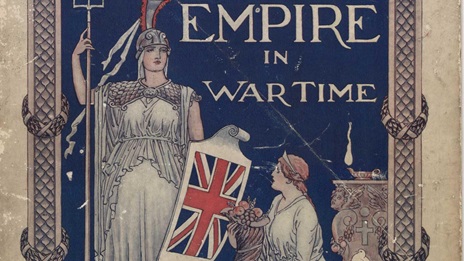 Going to war.
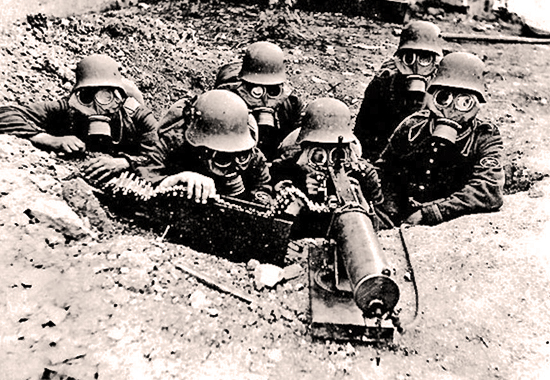 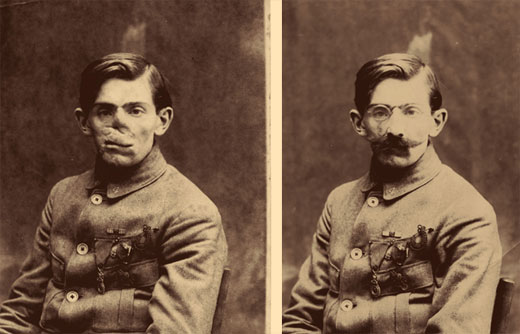 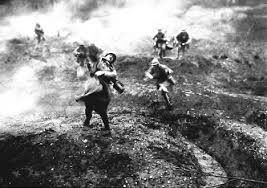 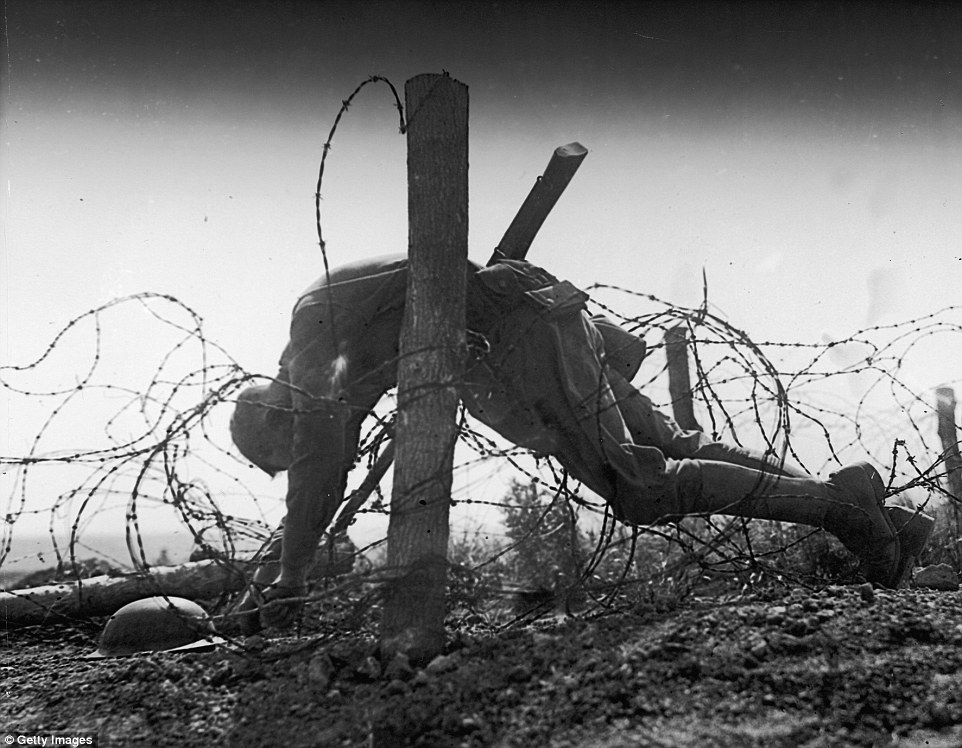 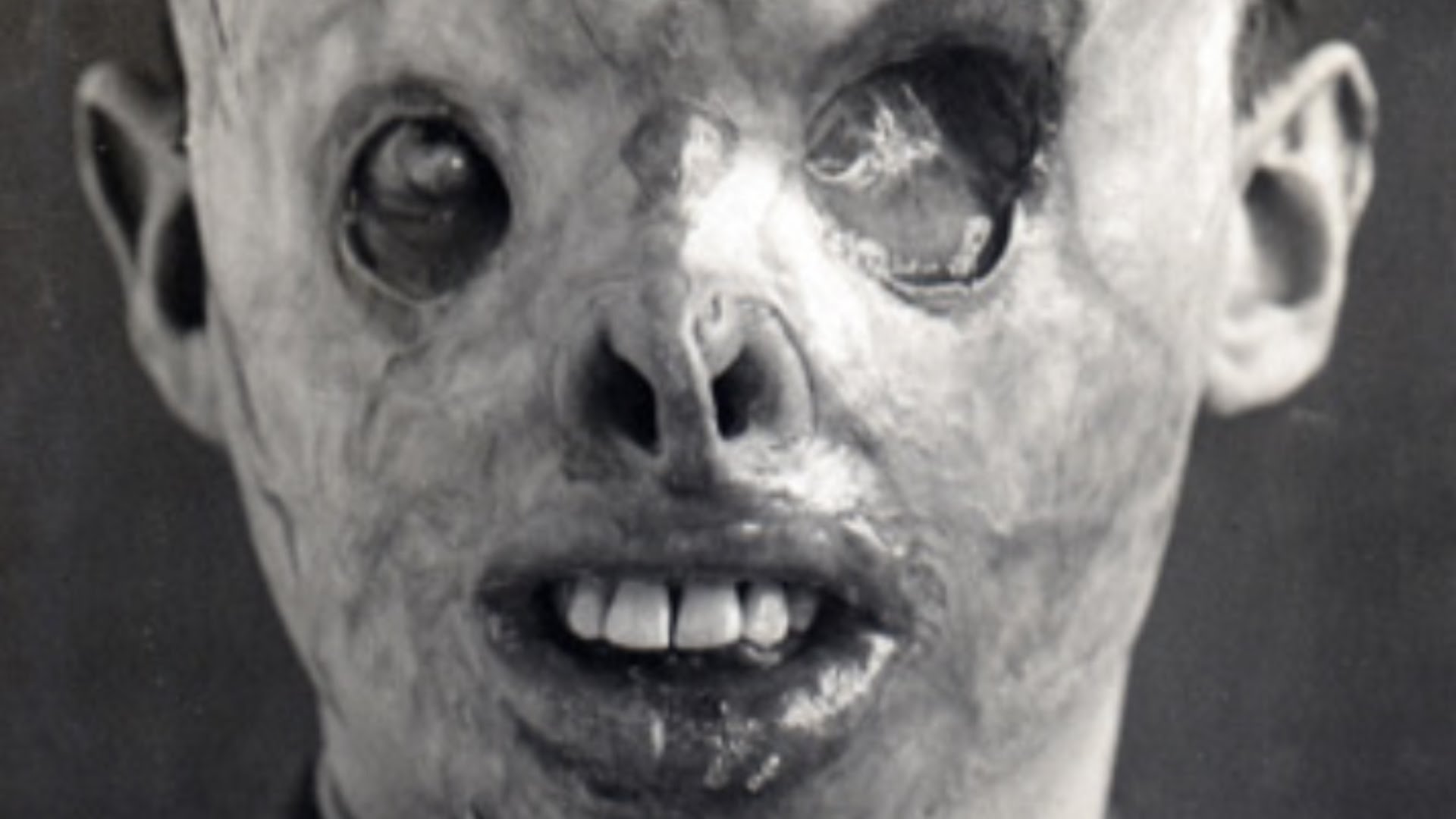 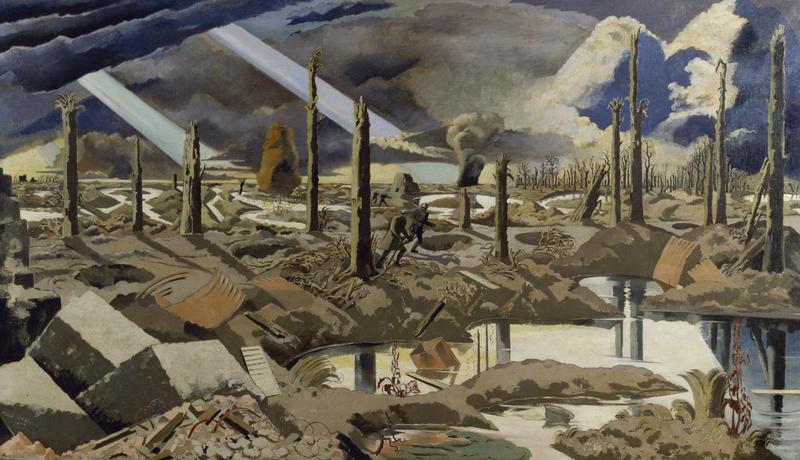 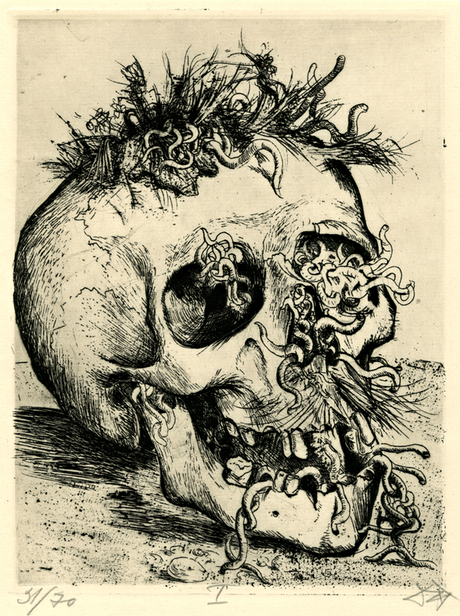 Art  done in trenches.
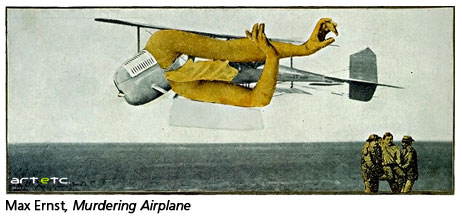 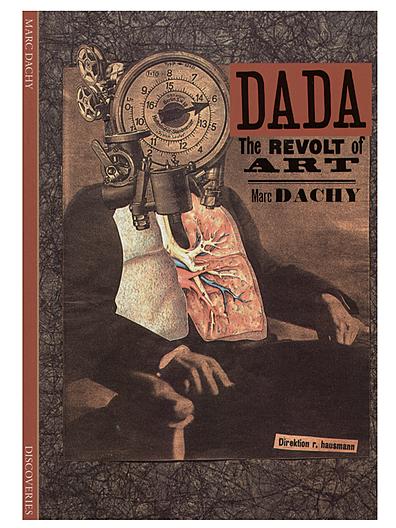 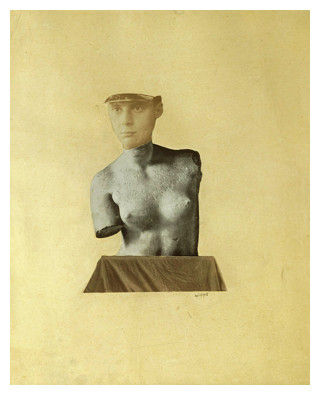 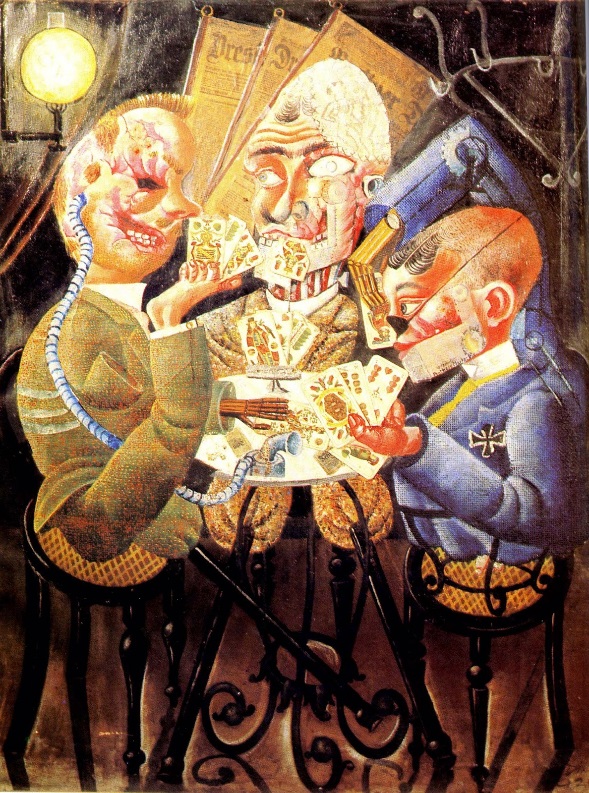